Gluon Sivers Function And Linearly Polarized Gluons In J/ψ Production In ep Collision
Sangem Rajesh
in collaboration with Asmita Mukherjee
IIT Bombay, India
TRANSVERSITY- 2017, Frascati, Italy
Outline
Gluon TMDs
Quarkonium Models
Sivers Asymmetry
Cos2φ Asymmetry
Summary
2
Gluon Correlator
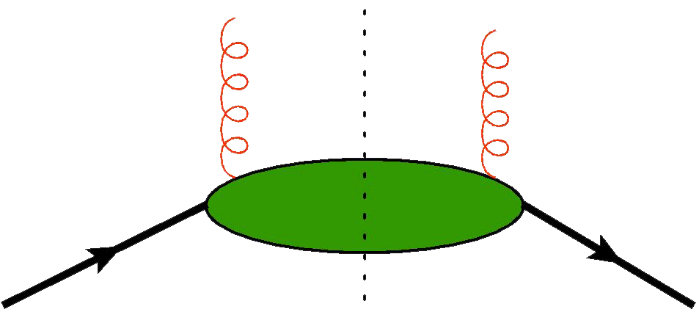 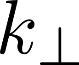 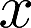 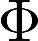 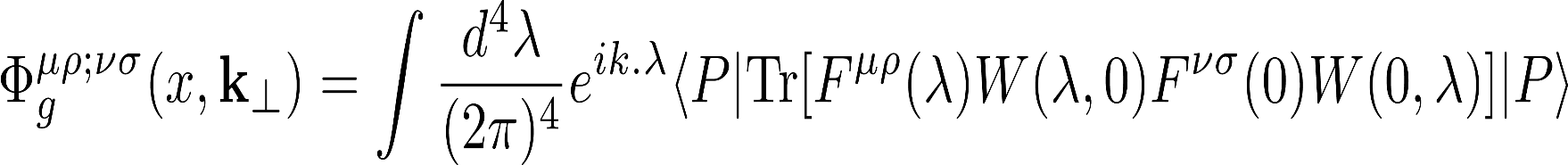 P. J. Mulders and  J. Rodrigues PRD 63 094021(2001)
Parameterization of gluon correlator at “leading twist ”
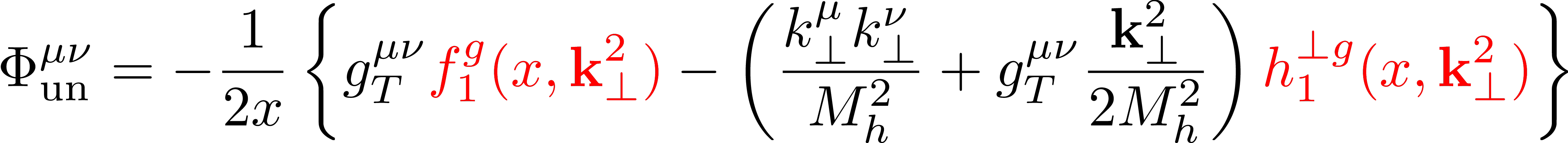 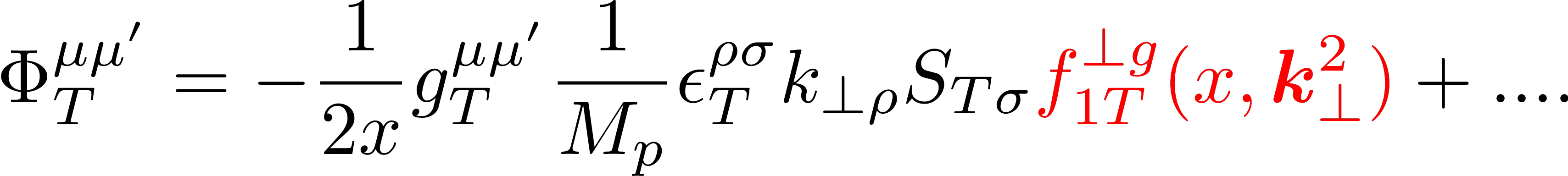 3
Leading Twist Gluon TMDs
Boer-Mulders
Kotzinian-Mulders
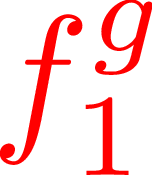 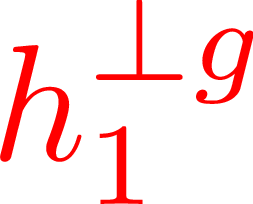 Pretzelosity
Helicity
Sivers
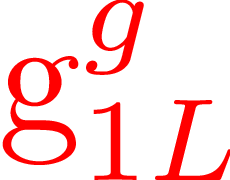 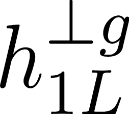 Worm-gear
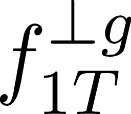 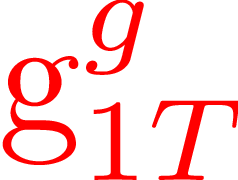 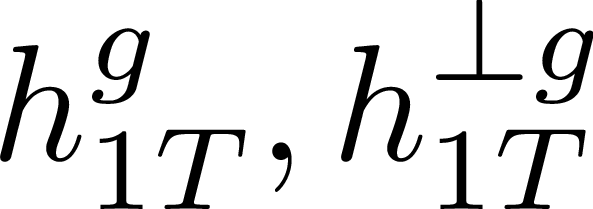 4
R. Angeles-Martinez et al, APhyPolB.46.2501 (2015)
Quarkonium Production
Color Singlet Mechanism (CSM)
Quarkonium is a bound state of
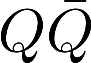 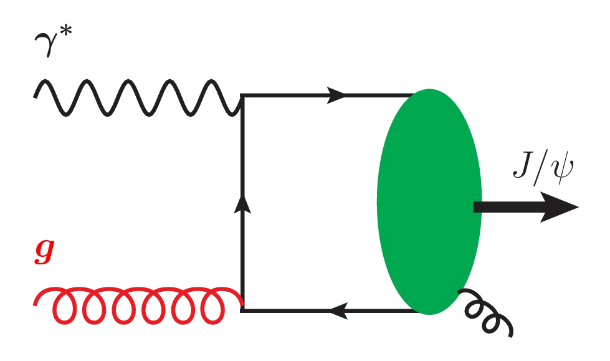 Color Octet Mechanism (COM)
Color Evaporation Mechanism (CEM)
In quarkonium production ,  a heavy quark pair initially is produced in a definite
 quantum state which can be calculated using perturbation theory.
Later, the produced heavy quark pair transform into physical quarkonium state  by 
emitting or absorbing soft gluons which happens at the scale below           .
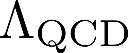 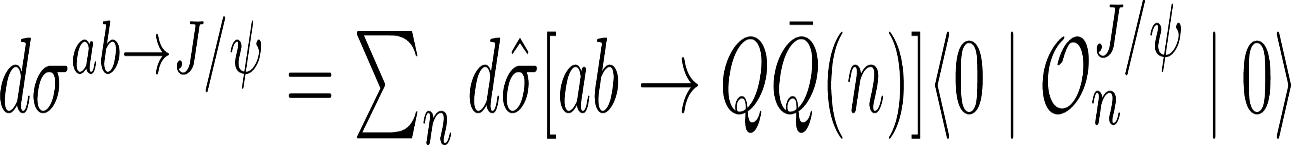 G. T. Bodwin et al, PRD51 (1995)
n is the color, spin and total angular momentum quantum number
5
SIDIS Process
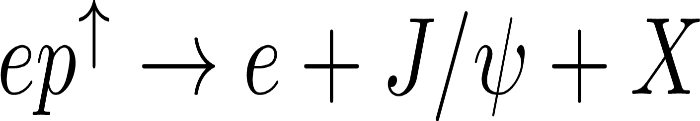 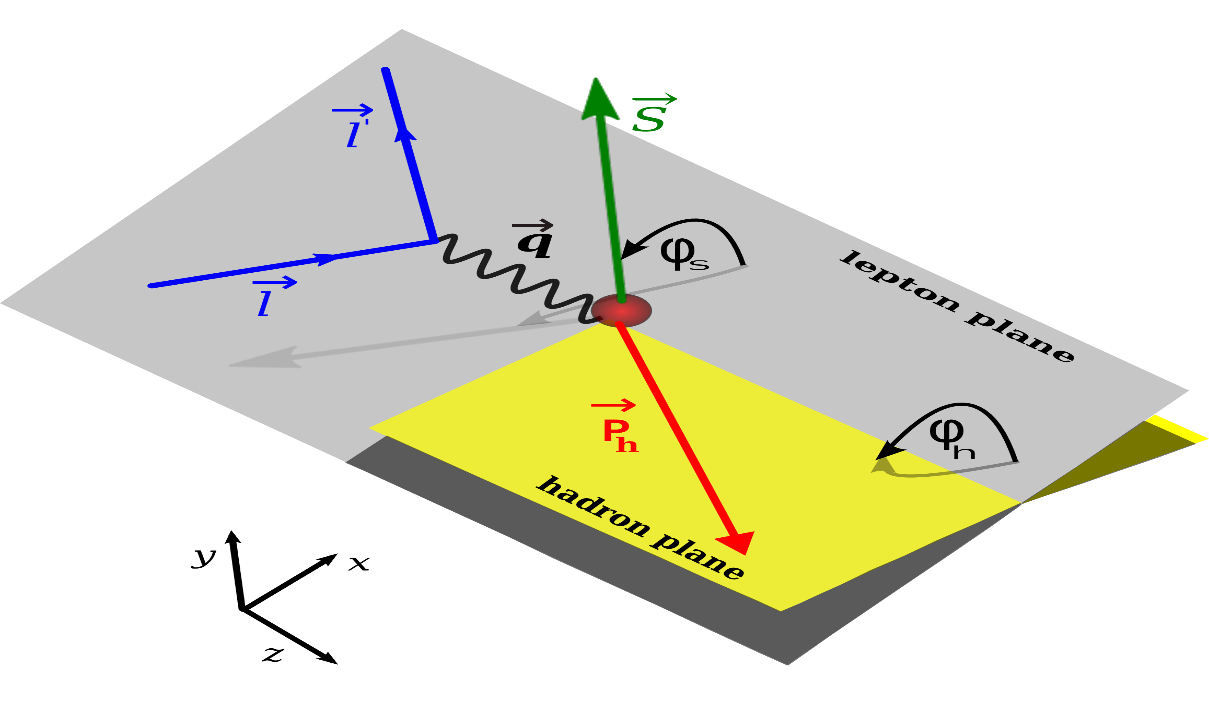 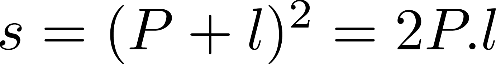 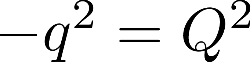 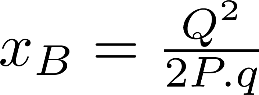 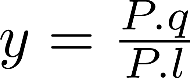 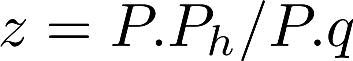 We consider a frame in which the proton and virtual photon are moving along
 -z and  +z axes respectively
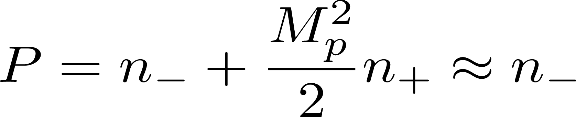 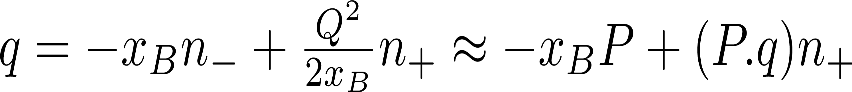 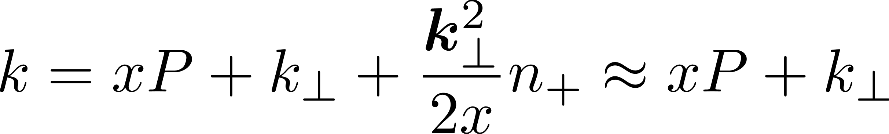 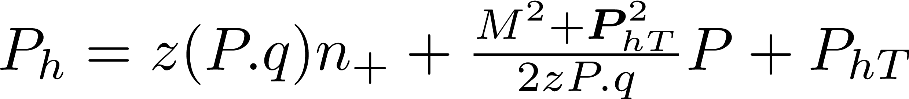 The initial and final electron momenta  have +, - and  transverse components
6
Color octet states amplitudes
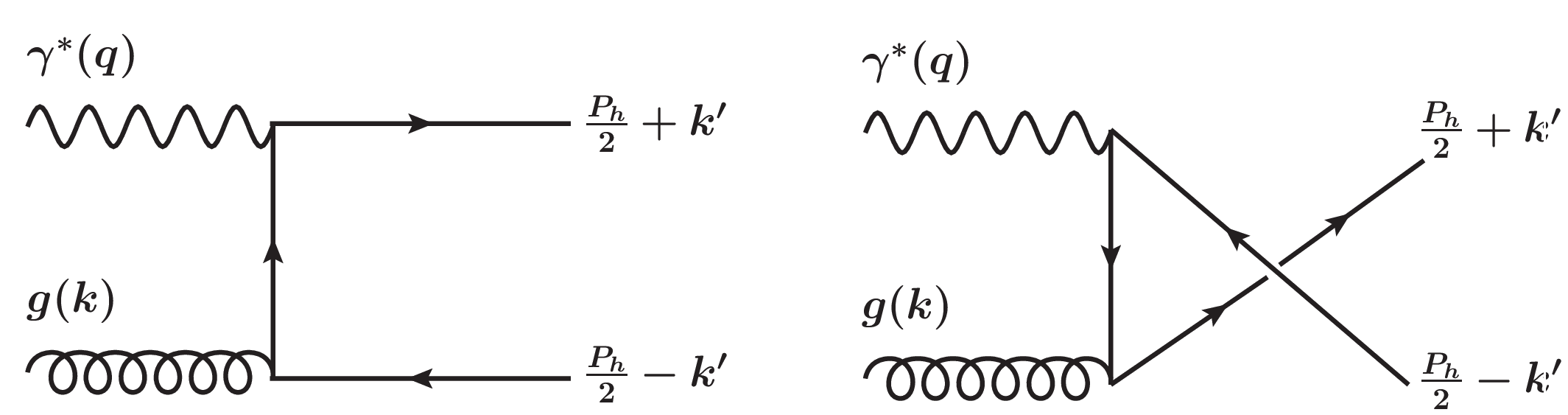 The amplitude for quarkonium production is given by
P. L Cho et al, Phys. Rev. D53, 6203 (1996)
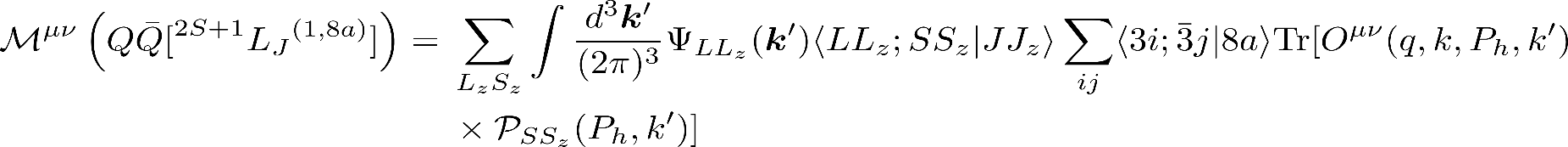 is the eigenfunction of orbital angular momentum L
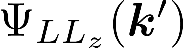 Clebsch-Gordan  coefficient projects the orbital angular momentum
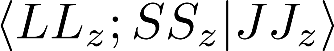 The SU(3) Clebsch-Gordan coefficient projects out the color state of heavy quark pair
      either in color singlet or octet state
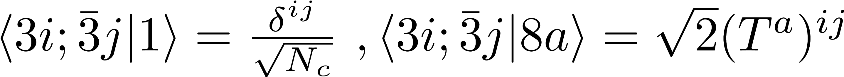 Spin projection operator                                                                                                               
     with                       for singlet (S=0) and                           for triplet state (S=1)
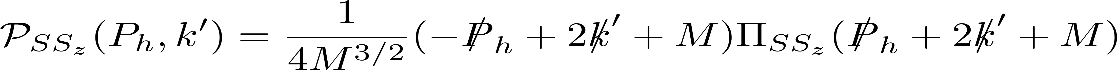 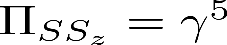 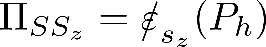 is the amplitude for the above Feynman diagrams without the external heavy 
        quark legs.                                               color octet states are considered.
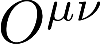 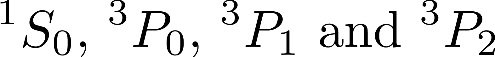 7
Sivers Asymmetry
Following the approach in C.Pisano et al, JHEP 10(2013)024 for heavy quark pair production,
 we write the differential cross section for the process
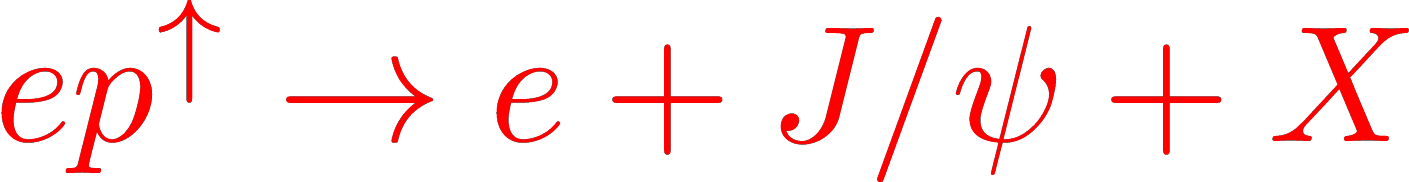 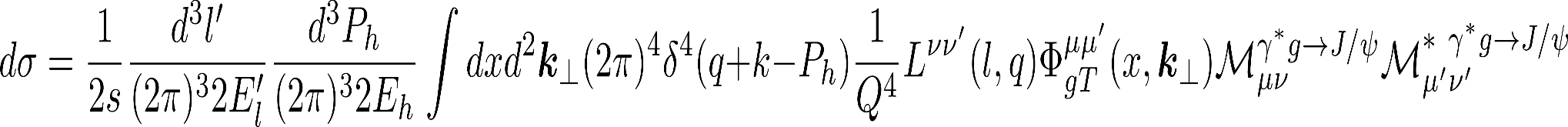 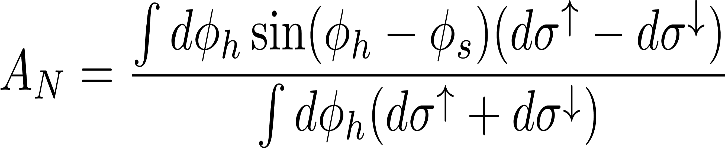 Sivers asymmetry is defined as
The numerator   term
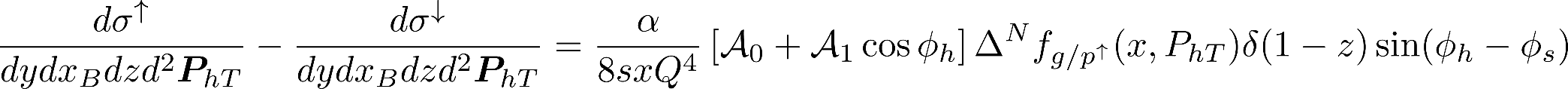 The denominator term
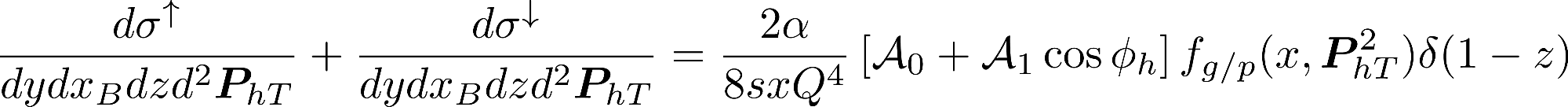 A. Mukherjee, SR arXiv:1609.05596 to appear in EPJC
8
TMD Parametrization
TMDs exhibit Gaussian distribution
U. D’Alesio et al, JHEP 09, 119 (2015), 1506.03078
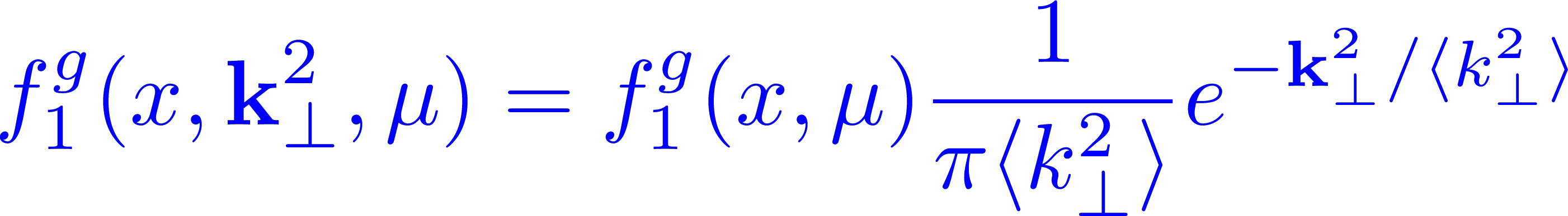 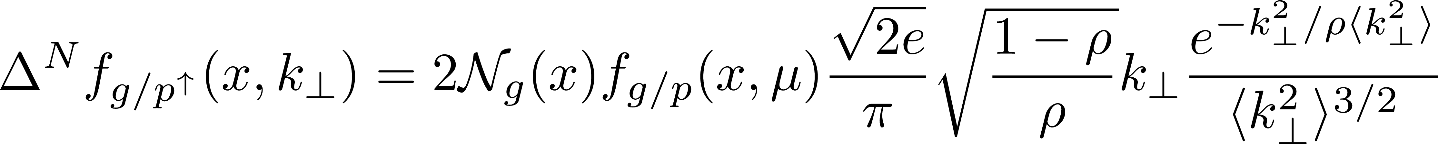 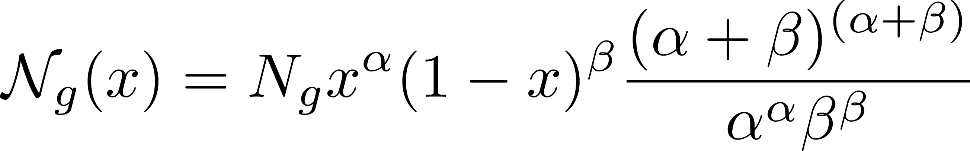 First time gluon Sivers function has been extracted form RHIC data by U. D’ Alesio et al. 
 and they reported two set of parameters “SIDIS1” and “SIDSI2”.
M. Anselmino et al,  have also extracted the quarks and anti-quarks Sivers function from 
 latest SIDIS data. We use up and down quark  Sivers function best fit parameters for 
 gluon Sivers function as the following (“BV-a” and “BV-b”)
M. Anselmino et al, JHEP 04, 046 (2017), 1612.06413
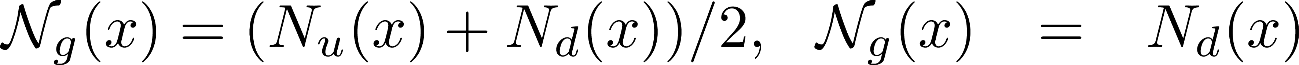 Boer and Vogelsang PRD 69, 094025 (2004)
M. G. Echevarria et al, have extracted quarks Sivers function in TMD evolution 
approach  using SIDIS data.  Up and down quark Sivers function parameters are used for 
 gluon Sivers function as defined above (“TMD-a” and “TMD-b”).
   M. G. Echevarria et al, PRD89, 074013 (2014), 1401.5078
9
TMD Evolution
In Collins-Soper-Sterman (CSS) evolution formalism, TMD pdfs depend 
on
J. Collins, Foundations of Perturbative QCD,  2011S. M. Aybat et al. PRD 85 034043 (2012)
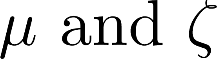 Collins-Soper equation and RGE for TMD
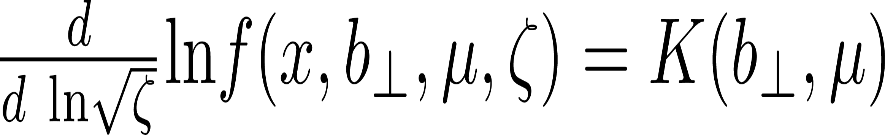 Talk by “T. Rogers”, “L. Gamberg” 
and “A. Prokudin”
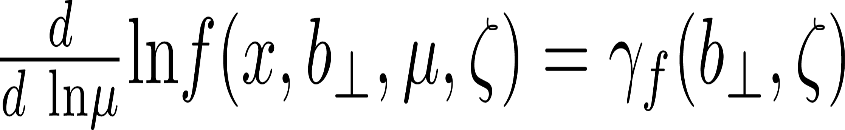 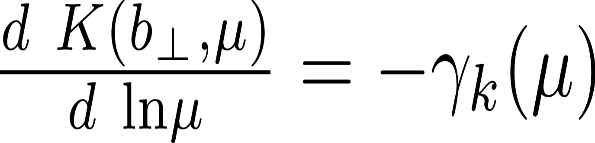 After solving these equations, the unpolarized TMD PDF in b-space is
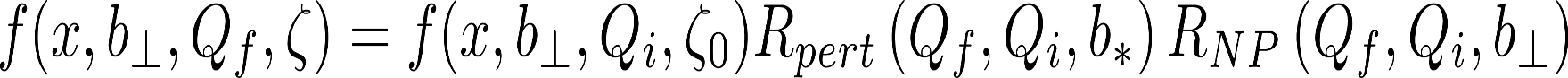 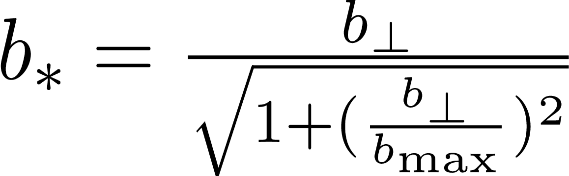 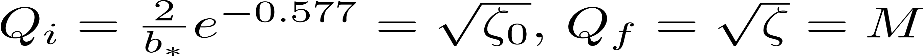 The derivative of Sivers function follows the same evolution as that of unpolarized
TMD
10
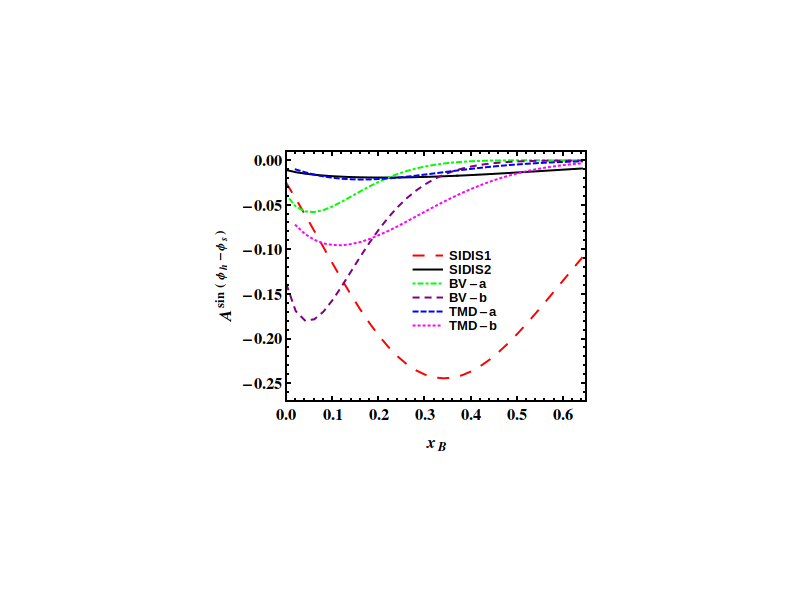 Sivers Asymmetry at COMPASS
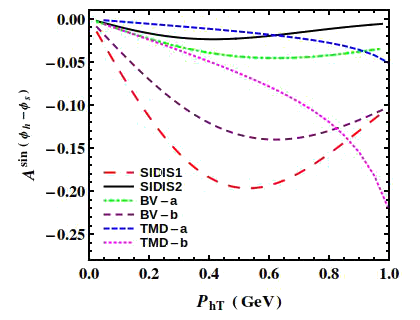 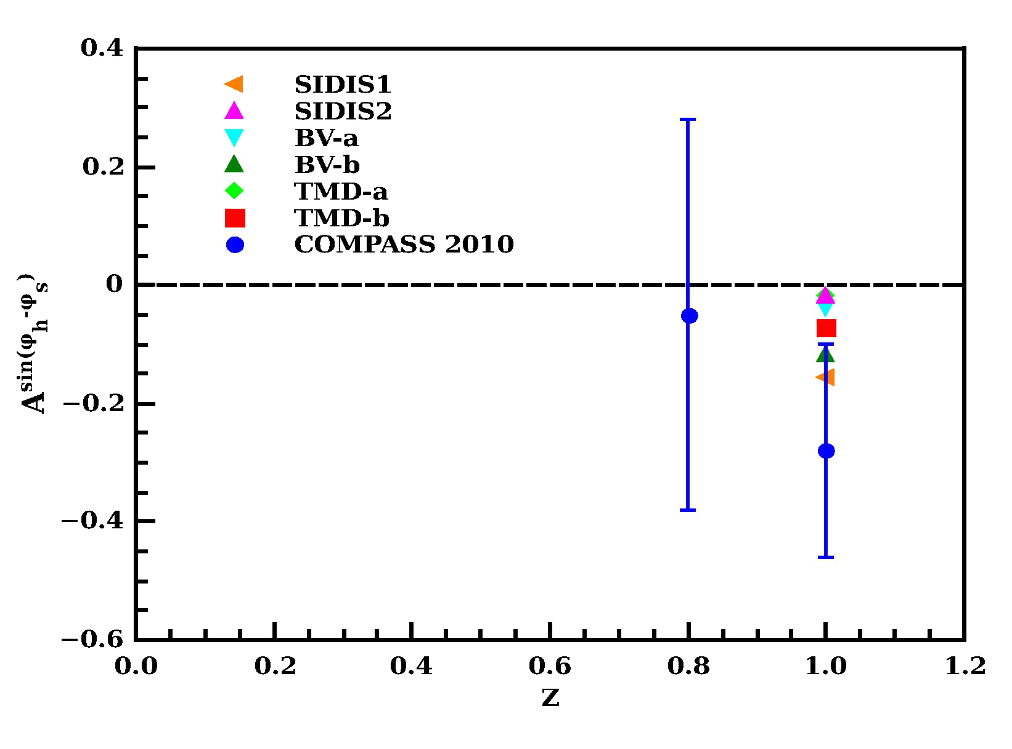 COMPASS
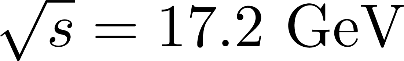 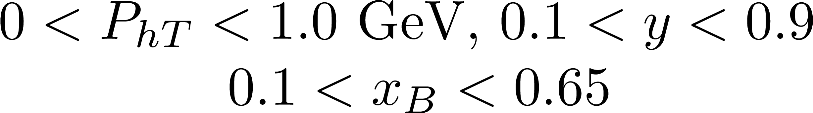 A. Mukherjee, SR arXiv:1609.05596
              to appear in EPJC
11
Data from J. Matousek (COMPASS), J. Phys. Conf. Ser. 678, 012050 (2016)
Sivers Asymmetry at EIC
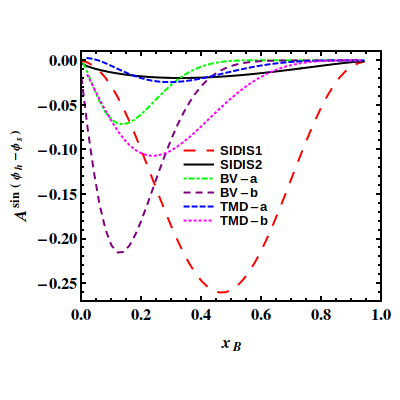 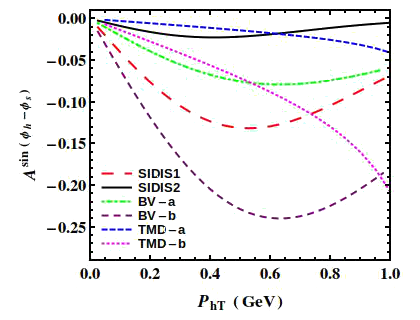 EIC
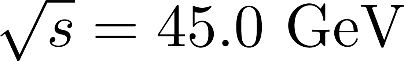 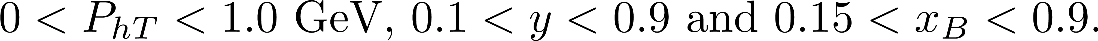 A. Mukherjee, SR arXiv:1609.05596  to appear in EPJC
12
Cos2φ Asymmetry in
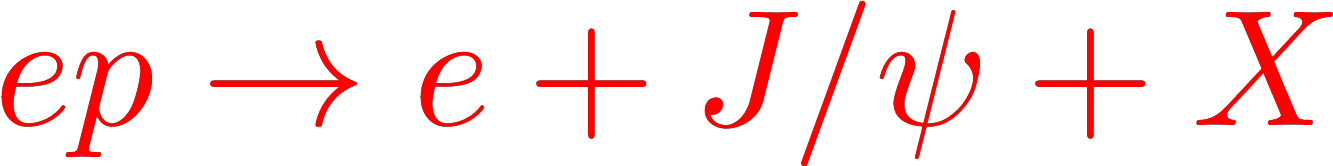 Assuming the TMD factorization holds, the unpolarized differential cross section
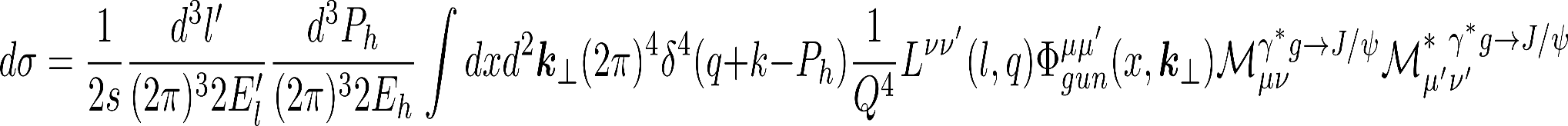 After contracting over the Lorentz indices, we get the below expression
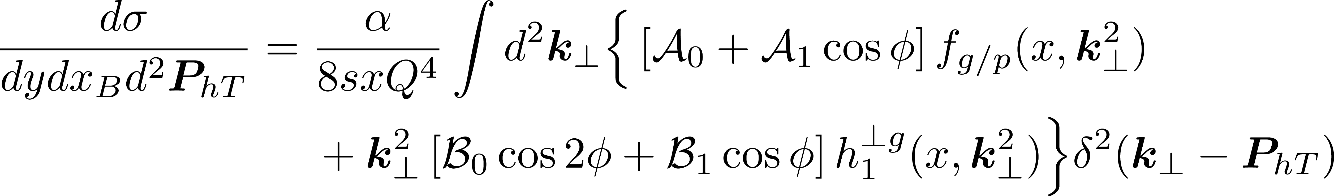 The cos2φ asymmetry is defined as the following
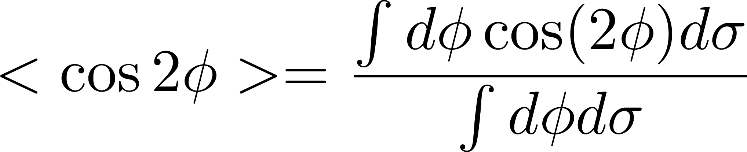 Parametrization of linearly polarized TMD PDF
D. Boer et al, PRL 108, 032002 (2012)
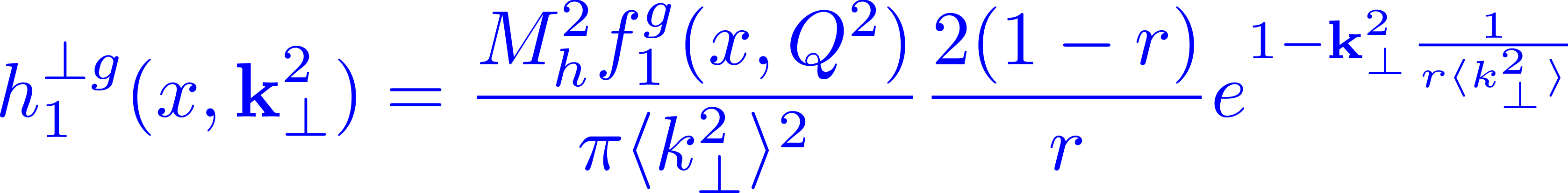 Here r is the parameter having
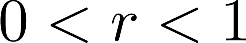 13
Cos2φ Asymmetry at EIC
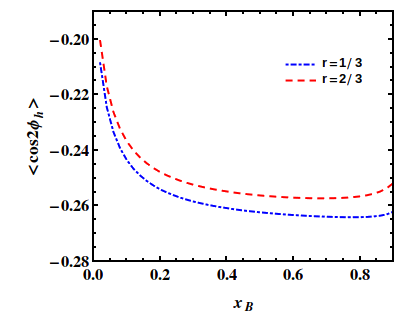 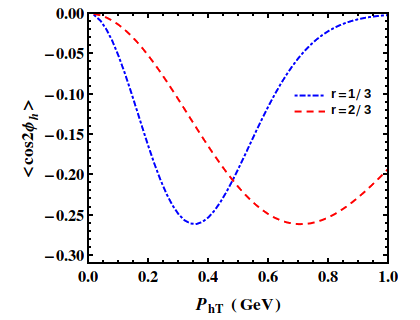 EIC
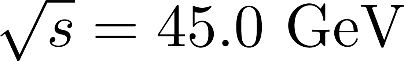 A. Mukherjee, SR arXiv:1609.05596 to appear in EPJC
14
Cos2φ Asymmetry at COMPASS
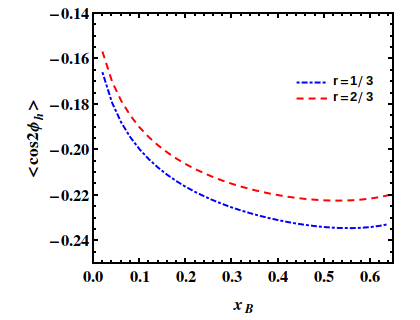 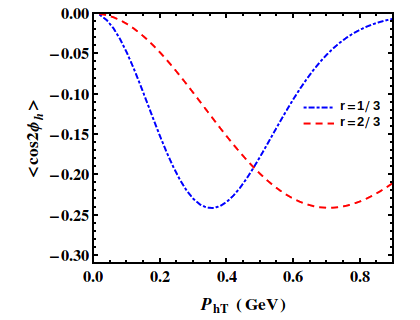 COMPASS
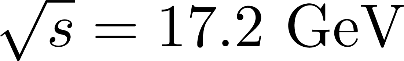 A. Mukherjee, SR arXiv:1609.05596  to appear in EPJC
15
Summary
Sivers and Cos2φ  asymmetries have been studied in J/ ψ production 
in SIDIS process using  COM at LO.
The Sivers asymmetry  is found to be sizable and negative, which is in
good agreement with COMPASS data at z=1.
Sizable Cos2φ asymmetry is estimated as function of Bjorken variable and
transverse momentum of J/ψ .
By measuring the Cos2φ asymmetry at COMPASS,  the universality 
 property                                        can be tested.
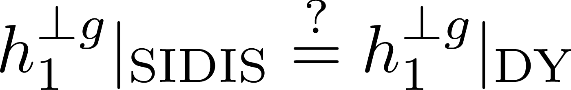 The sizable asymmetries indicate that J/ψ production in SIDIS process
 is  a promising channel to probe the          and        .
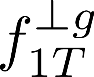 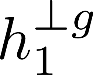 16
17
THANK YOU